OFICINA NACIONAL DE LA PROPIEDAD INDUSTRIAL
“Año de la Consolidación de la Seguridad Alimentaria”
Graficas Estadísticas sobre publicaciones de registros


Julio – Septiembre 2020


                                                                   División de Publicaciones
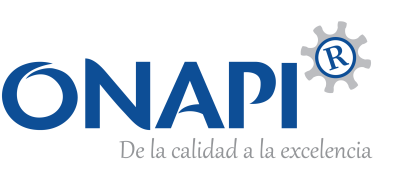 Oficina Nacional de la Propiedad Industrial
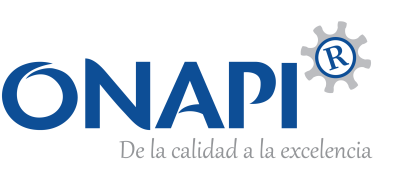 Oficina Nacional de la Propiedad Industrial
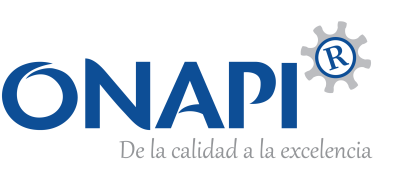 Oficina Nacional de la Propiedad Industrial
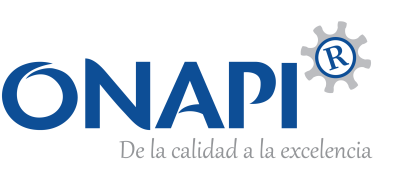 Oficina Nacional de la Propiedad Industrial